Геометрия
7
класс
Тема:  
Свойство равнобедренного треугольника
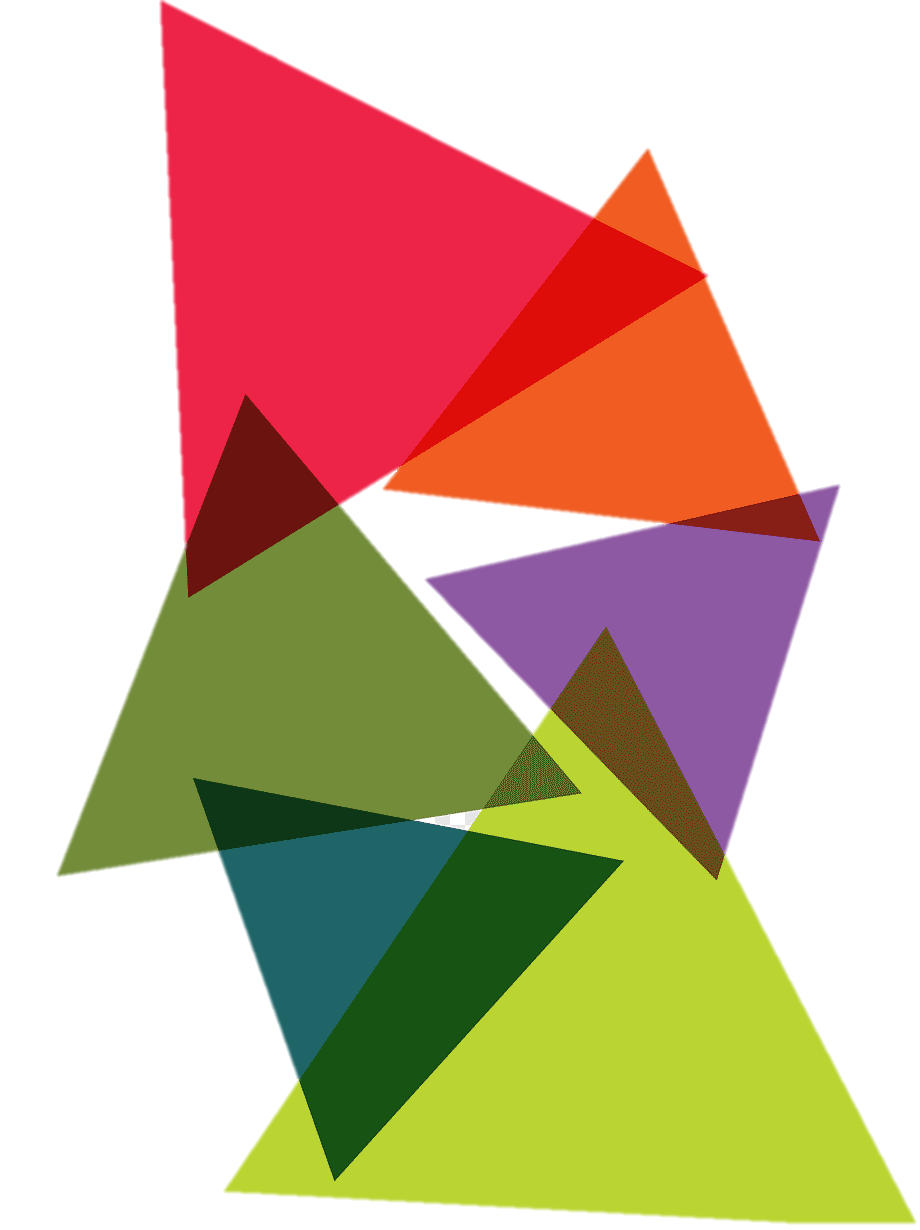 Яшнабадский район. Школа № 161.
Учитель математики Наралиева Ш.Ш.
План урока
Повторение пройденного
Свойство равнобедренного треугольника
Решение задач
Задания для закрепления
Доказать:   АОВ =   СОD
2
1
1 =    2     так как они 
             вертикальные
По 1 признаку   АОВ =   СОD
Задача
Решение:
В четырёхугольнике АВСD
   О – середина АС и ВD
Рассмотрим △АОВ и △СОD
D
АО = ОC  так как 
     О – середина АС
2) ВО = OD   так как 
        О – середина ВD
A
O
С
В
Треугольник  называется  равнобедренным,
        если у него две  стороны равны
C
АС и ВС – боковые стороны

АВ – основание

∠А и ∠В – углы при основании

С – вершина треугольника

∠С – угол при вершине
B
A
АС = ВС
Равнобедренный треугольник
Дано:     АВС равнобедренный
Доказать:
Теорема
Углы при основании равнобедренного треугольника  равны
В
А
С
Дано:     АВС равнобедренный
Доказать:
Доказательство:
В
Пусть ВD биссектриса △АВС
Рассмотрим △ABD и △СВD 
  1. АВ = ВС  так как 
∆АВС равнобедренный  
  2. ВD – общая
  3.    ABD=   СВD так как
           ВD – биссектриса
А
С
D
По 1 признаку ∆АВD=∆СBD
АВС равнобедренный.
 Для угла В найдите равный
ВЕРНО!
С
А
В равнобедренном треугольнике углы при основании равны
         ∠В=∠А
Проверка
В
[Speaker Notes: Пригласите к компьютеру ученика.]
Найти     DВА – ?
D
А
B
[Speaker Notes: Саврасова С.М., Ястребинецкий Г.А.  «Упражнения по планиметрии на готовых чертежах»]
Найти     DВА – ?
А
С
B
D
Теорема
Дано:     АВС равнобедренный,
 АD – биссектриса
Биссектриса, проведенная к основанию равнобедренного треугольника, является также его медианой и высотой
А
Доказать: АD – высота, 
                   АD – медиана
В
С
D
Дано:     АВС равнобедренный,
 АD – биссектриса
1
2
Доказательство:
Рассмотрим △ABD и △АСD
Доказать: АD – высота, 
                   АD – медиана
∆АВD=∆АСD
 (по 1 признаку)
А
1=   2, 
они смежные углы, то они прямые. 
АD- высота
ВD=DC, значит, 
АD – медиана
В
С
D
Найдите треугольники, на которых изображена биссектриса, 
которая является медианой и высотой
С
О
С
А
В
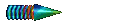 О
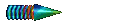 А
С
О
А
ВЕРНО. Треугольник равнобедренный. 
ВО – биссектриса, проведенная к основанию, значит  ВО – медиана, ВО – высота
В
ВЕРНО.
Треугольник
равнобедренный. 
ВО – биссектриса, проведенная к основанию, значит
 ВО – медиана
 ВО – высота
С
В
Треугольник
равнобедренный. 
ВО – биссектриса, проведенная к боковой стороне!
О
А
В
Этот треугольник НЕ равнобедренный! 
Биссектриса ВО не будет высотой и медианой!
[Speaker Notes: Пригласите к компьютеру ученика.]
Справедливы также утверждения
1. Высота равнобедренного треугольника, проведенная к основанию, является медианой и биссектрисой.
2. Медиана равнобедренного треугольника, проведенная к основанию, является высотой и биссектрисой.
АВD =    DВС
Найти       АВD
Треугольник АВС - равнобедренный
В
ВD – медиана
Значит, ВD - биссектриса
?
400
400
Ответ: ∠АВD = 400
А
С
D
АСD - равнобедренный
Найти       DВА
С
АВ – биссектриса
Значит, АВ - высота
А
В
?
Ответ: ∠DВА = 900
D
[Speaker Notes: С.М. Саврасова, Г.А. Ястребинецкий «Упражнения на готовых чертежах»]
Задание из учебника
6. На рисунке 6 имеем АВ = AC, BE = FC.  Докажите,
что a) △ABE=△ACF    б) АЕ = AF
Решение:
А
Рассмотрим △АВE и △AСF
АB = AC условию
2) BE = FC условию
3) ∠B =∠C  так как 
△ВАС-равнобедренный
C
B
E
F
⇒
АЕ = AF
По 1 признаку  △АВE=△AСF
Задание из учебника
10. В равнобедренном треугольнике основание больше
боковой стороны на 3 см, но меньше суммы
боковых сторон на 5 см. Найдите стороны треугольника
В
Сторона AС на 3 см 
больше стороны АВ
х + х = 2х
х
х
2х – 5
2х – 5 = х + 3
2х – х = 5 + 3
х = 8
А
С
х+3
АВ=ВС=8 см
Ответ: АВ=ВС=8 см,  АС=11 см
АС=8+3=11 см
ЗАДАНИЯ ДЛЯ ЗАКРЕПЛЕНИЯ
Выполнить письменно
задачи
 № 3, 4 (стр. 61).
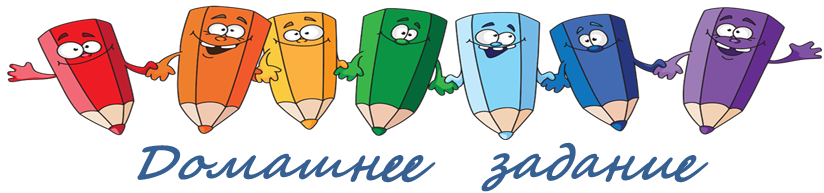 Найдите треугольники, на которых изображена биссектриса, 
которая является медианой и высотой
О
С
С
О
А
А
В
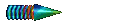 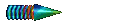 ВЕРНО.
Треугольник
равнобедренный. 
ВО – биссектриса, проведенная к основанию, значит
 ВО – медиана
 ВО – высота!
А
С
О
В
ВЕРНО. Треугольник равнобедренный. 
ВО – биссектриса, проведенная к основанию, значит  ВО – медиана, ВО – высота!
В
Треугольник
равнобедренный. 
ВО – биссектриса, проведенная к боковой стороне!
В
С
О
А
С
О
А
В
Этот треугольник НЕ 
равнобедренный!  ВО высота!
Этот треугольник НЕ равнобедренный! 
Биссектриса ВО не будет высотой и медианой!
[Speaker Notes: Пригласите к компьютеру ученика.]